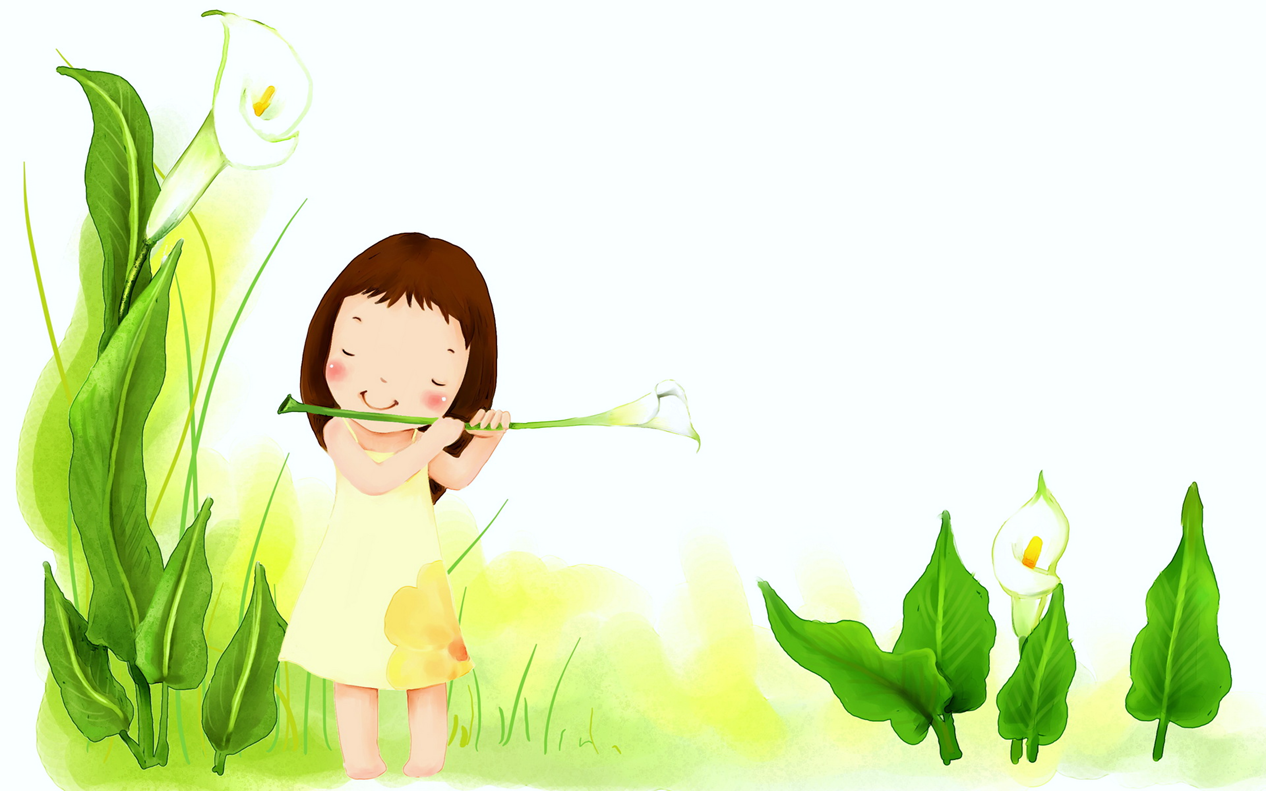 আজকের পাঠে সবাইকে
শুভেচ্ছা
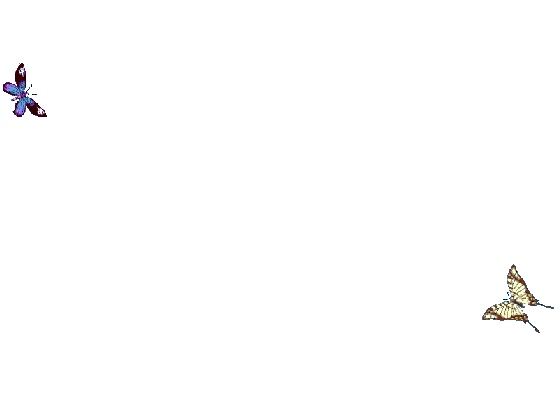 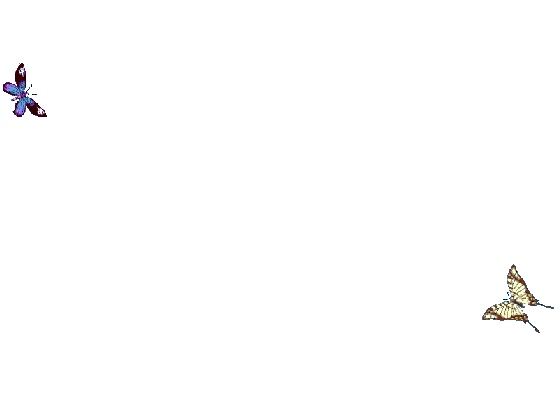 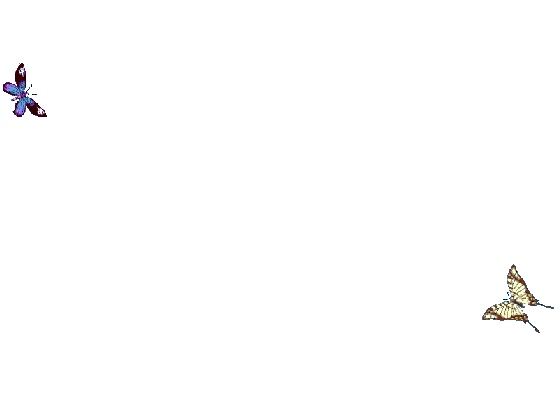 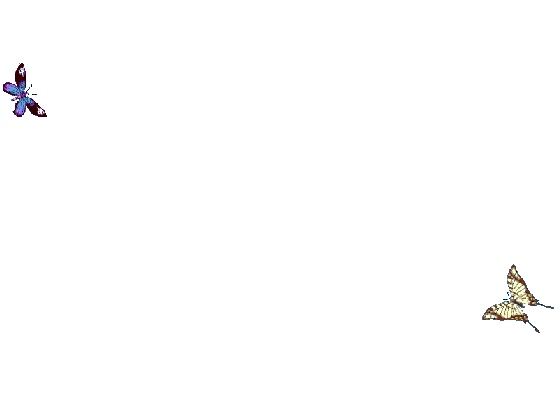 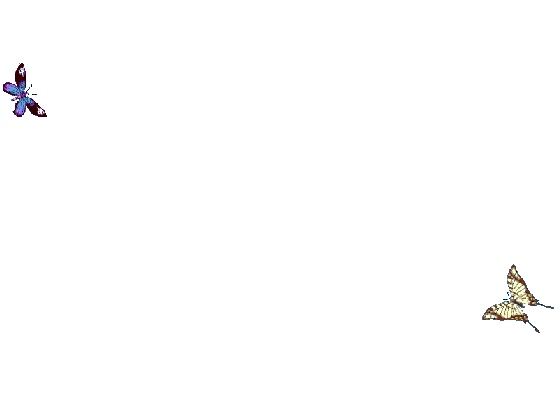 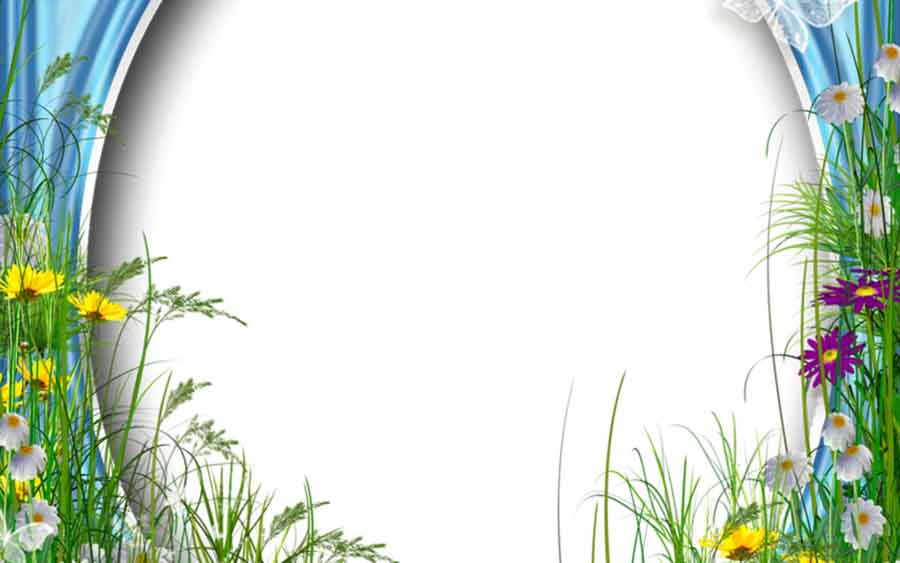 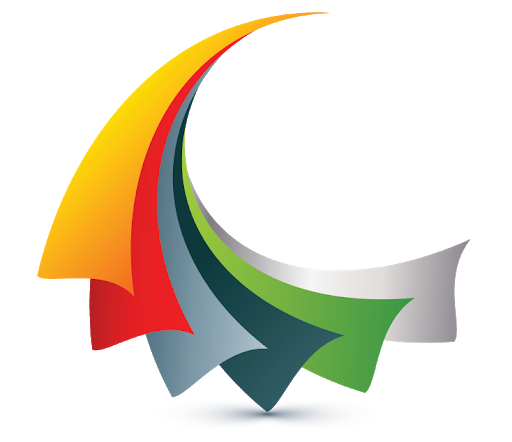 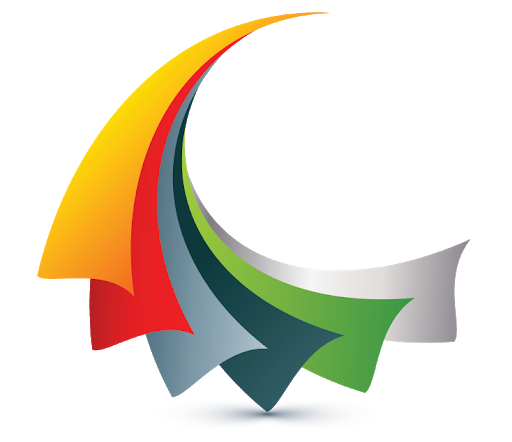 পরিচিতি
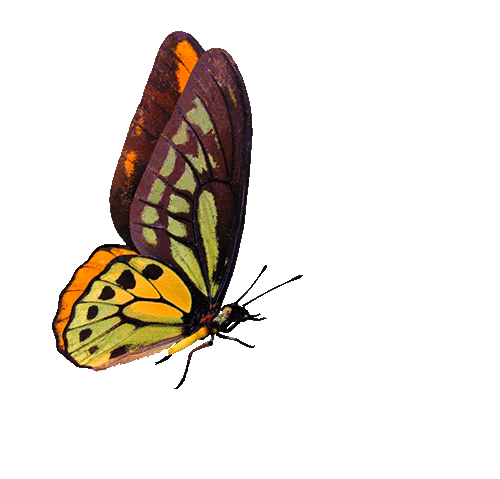 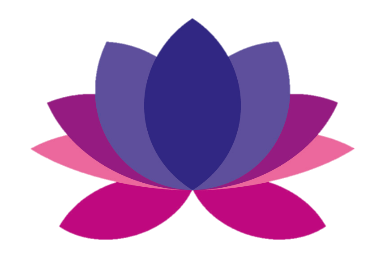 আবু হোসাইন মোঃ আসাদুল ইসলাম
সহকারি শিক্ষক
বাদাঘাট সরকারি প্রাথমিক বিদ্যালয়
তাহিরপুর, সুনামগঞ্জ।
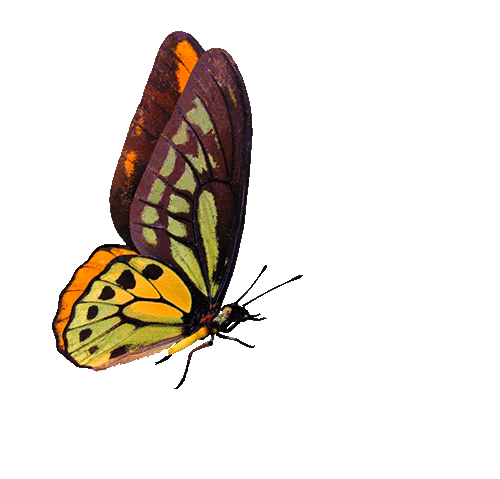 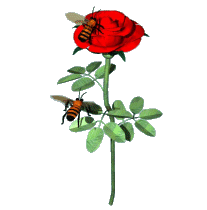 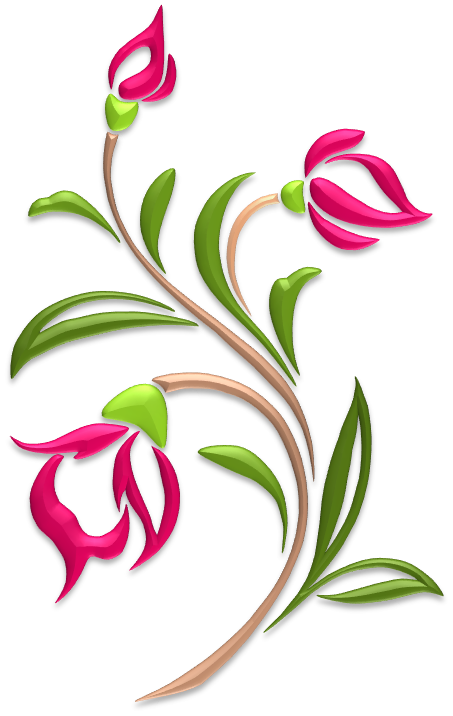 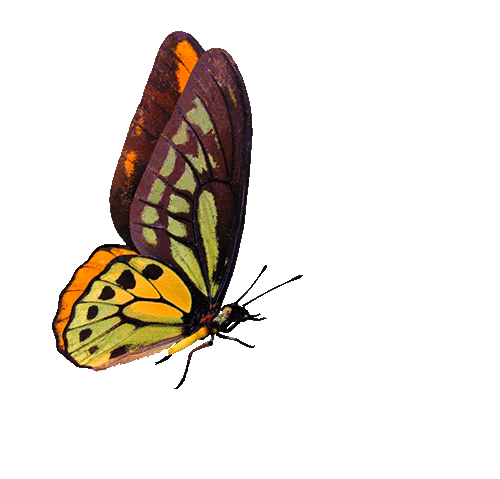 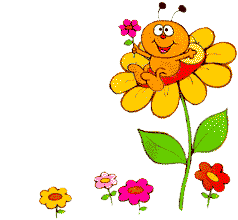 যাদের জন্য আজকের আয়োজন
শ্রেণীঃ চতুর্থ
বিষয়ঃ বাংলা
অধ্যায়ঃ প্রথম
পাঠ শিরোনামঃ বাংলাদেশের প্রকৃতি
পাঠ্যাংশঃ বৃষ্টি পড়ছে--- একটা ছবি।
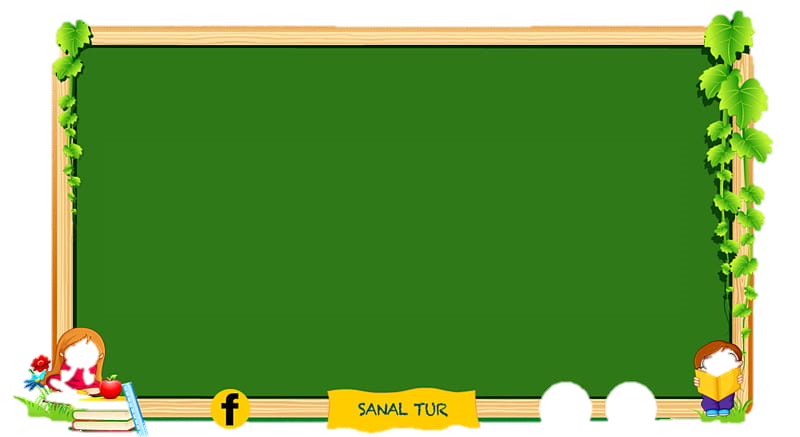 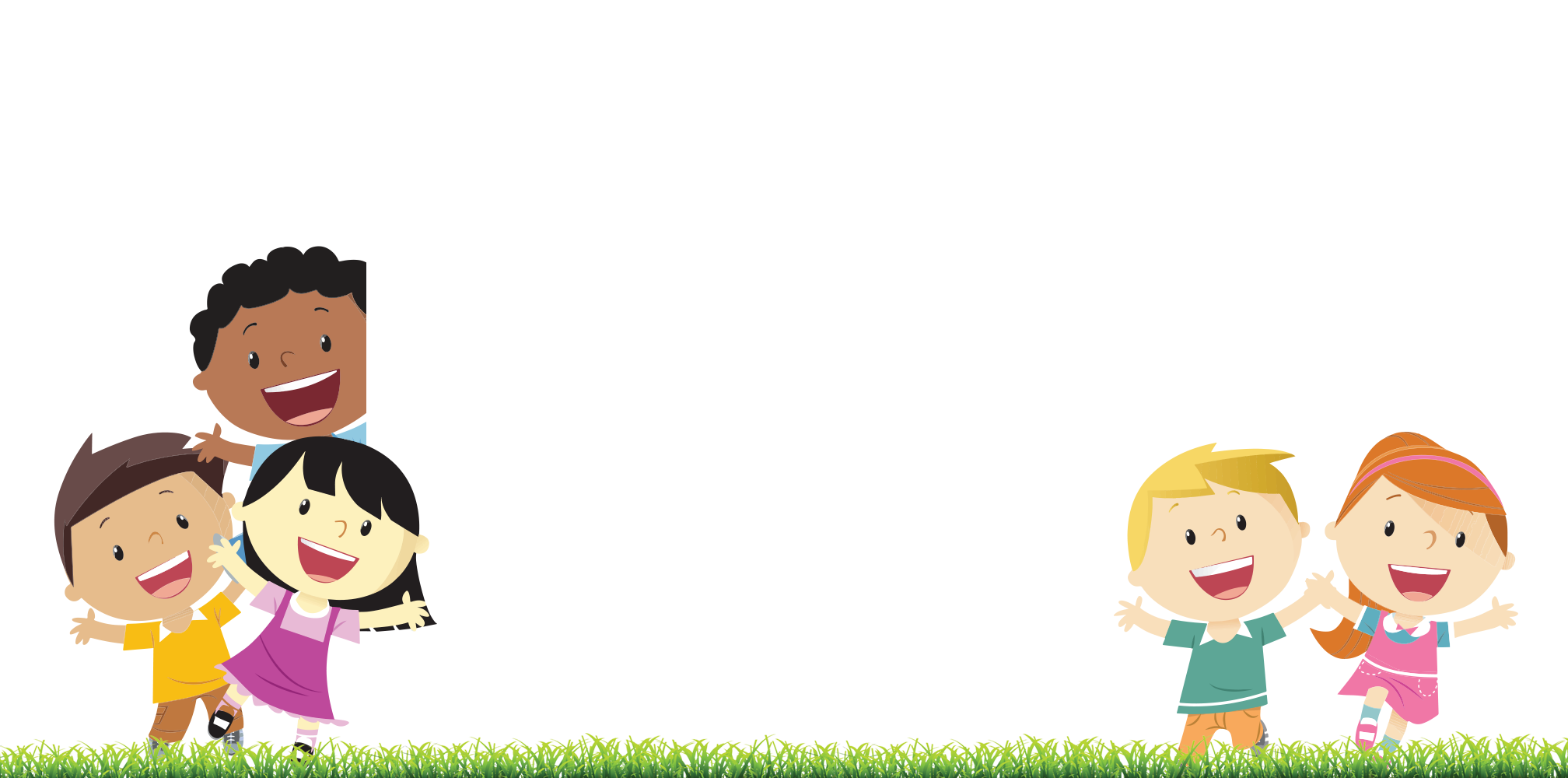 শিখনফল
শোনাঃ ২.২.২ গল্প শুনে মূলভাব বুঝতে পারবে।
 বলাঃ ২.৭.২ বাংলাদেশের প্রাকৃতিক বৈচিত্র সম্পর্কে বলতে পারবে।
 পড়াঃ ১.৩.১ যুক্তব্যঞ্জন সংবলিত শব্দ পড়তে পারবে।
 লেখাঃ ১.৪.১ যুক্তব্যঞ্জন ভেঙ্গে লিখতে পারবে।
চলো আমরা কিছু ছবি দেখি
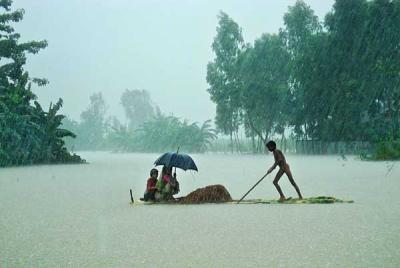 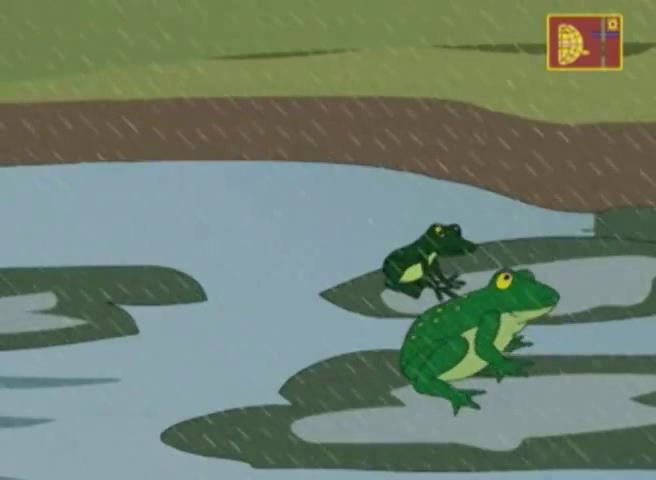 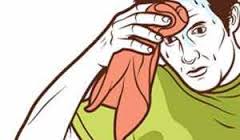 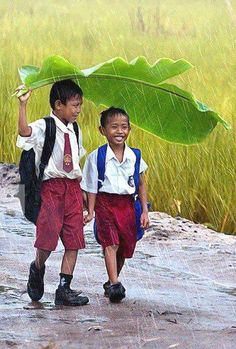 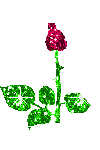 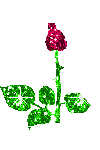 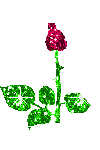 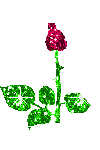 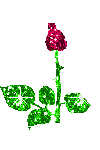 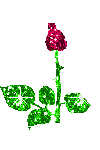 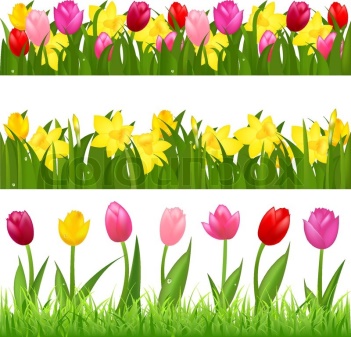 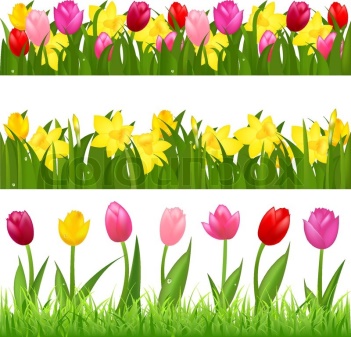 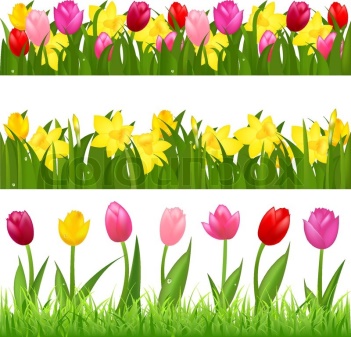 চলো আমরা কিছু ছবি দেখি
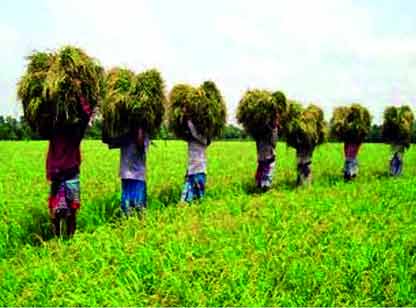 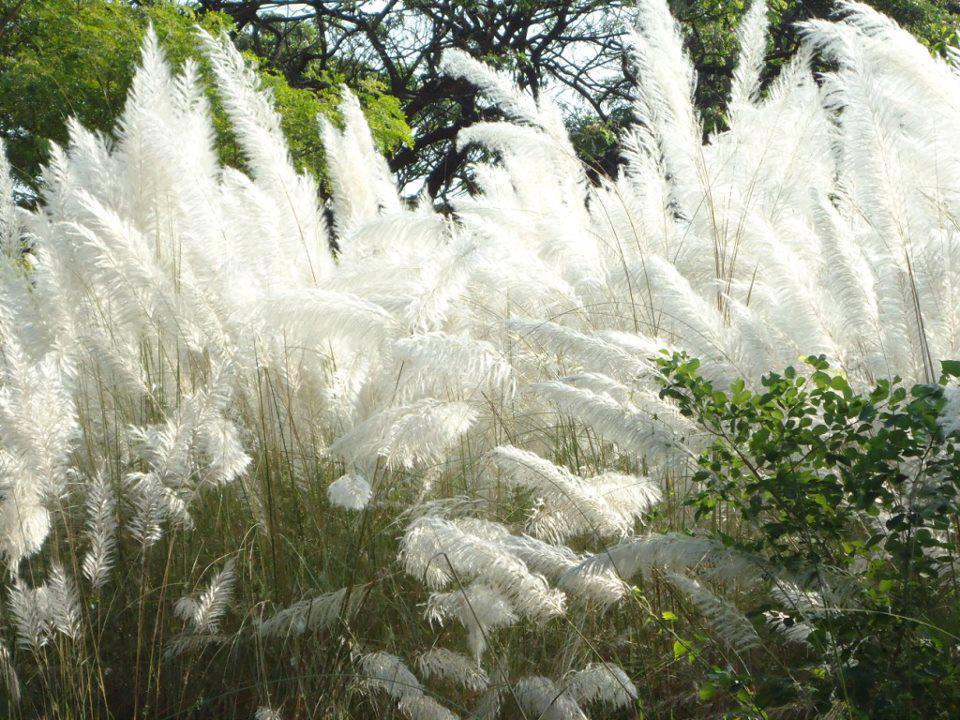 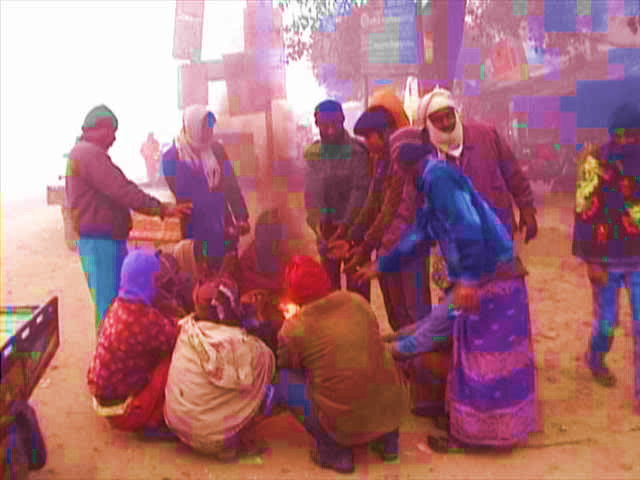 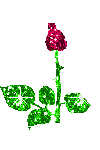 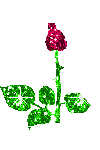 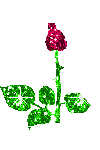 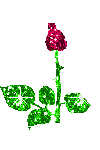 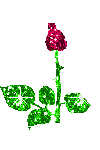 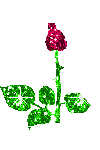 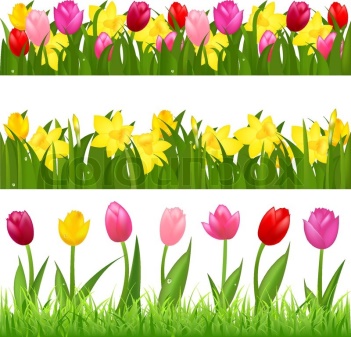 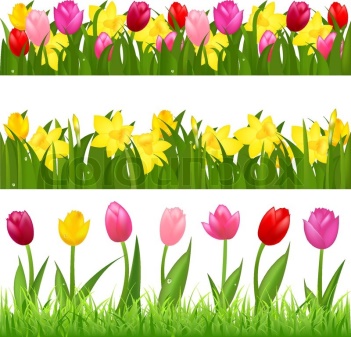 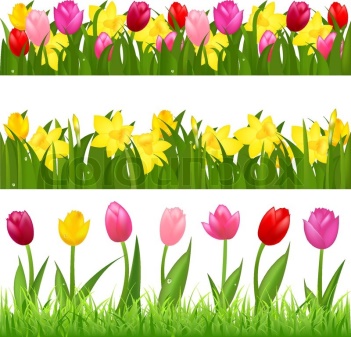 আমাদের আজকের পাঠ
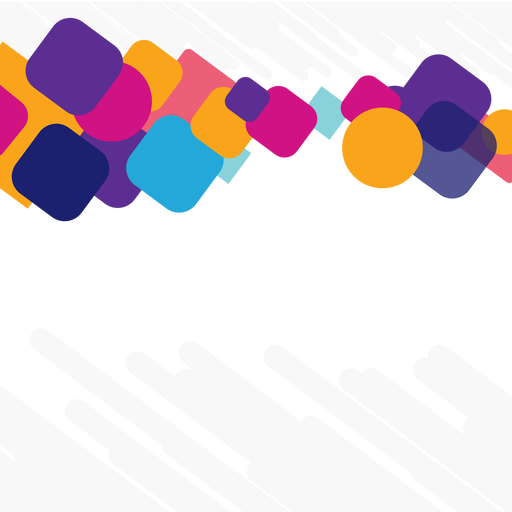 বাংলাদেশর প্রকৃতি
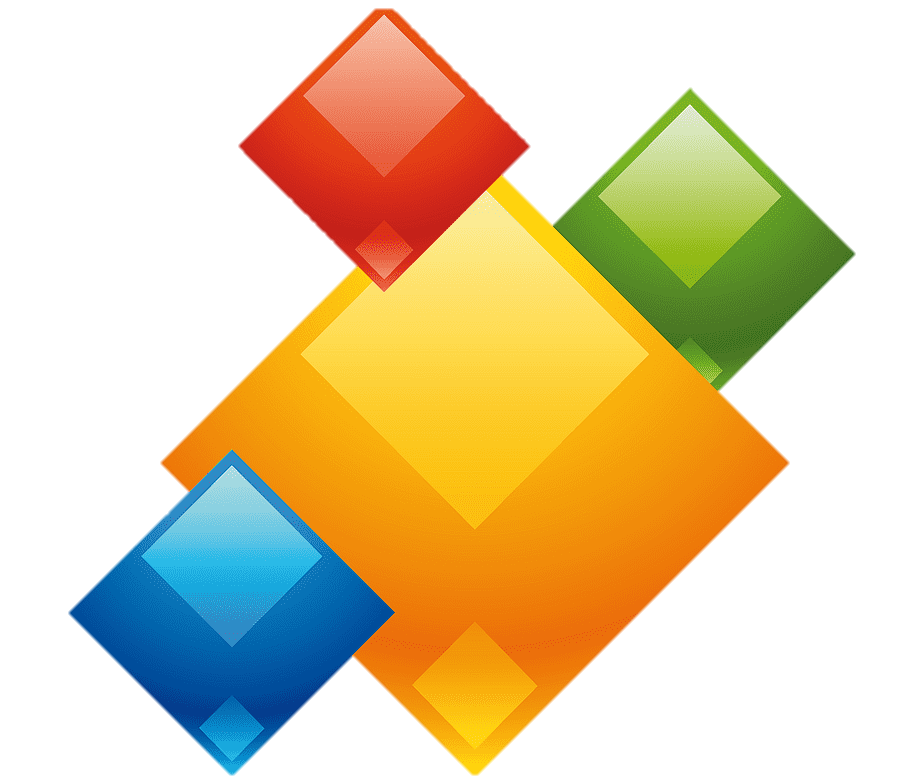 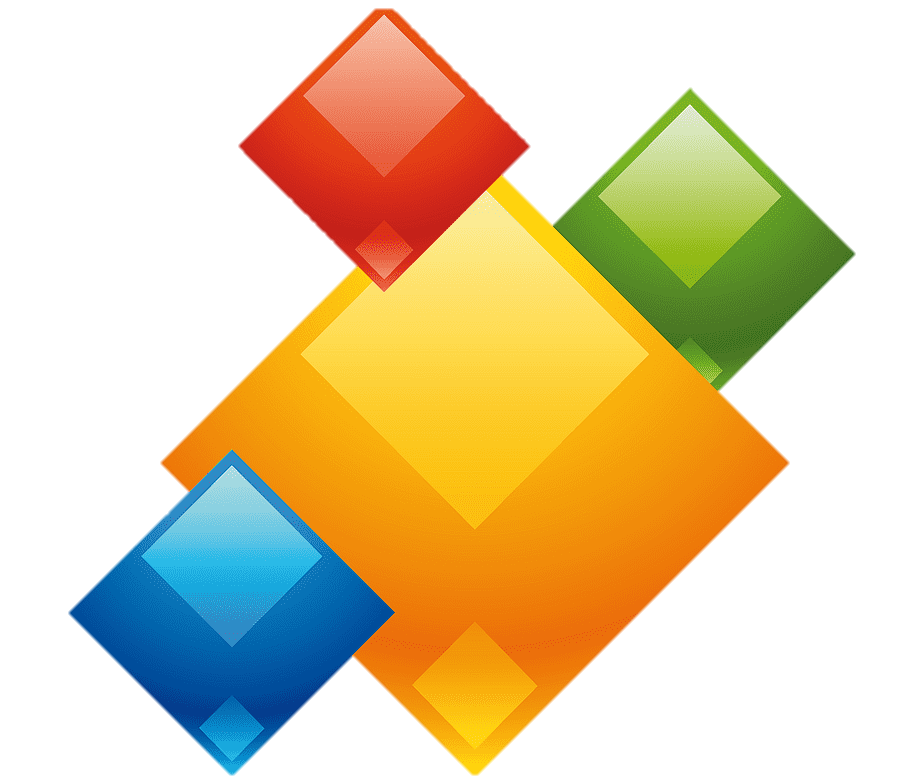 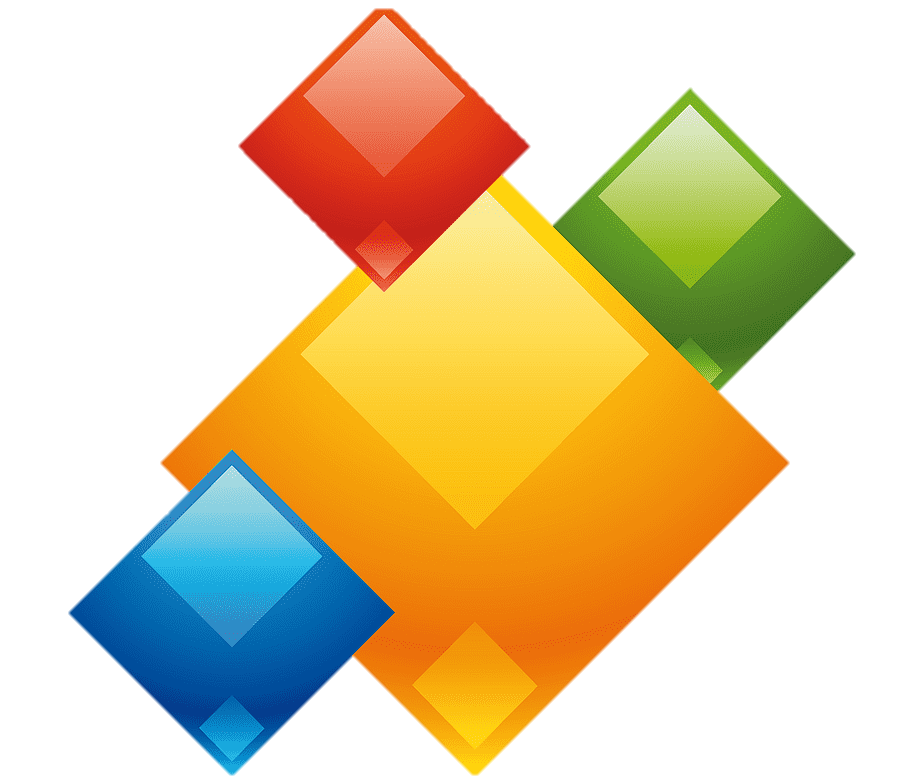 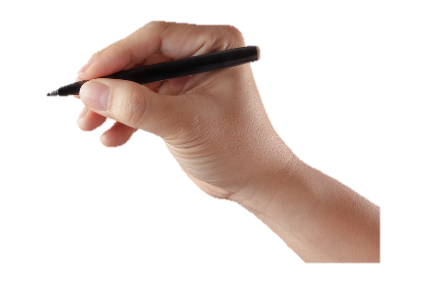 সাধারণত আষাঢ়-শ্রাবণ মাসে বৃষ্টি হয়। বৃষ্টির এই 
সময়টাকে বলে বর্ষাকাল।
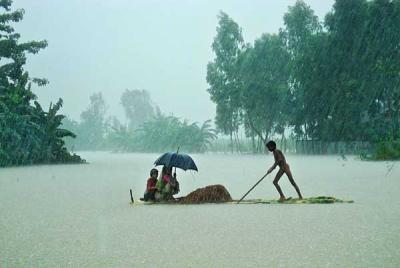 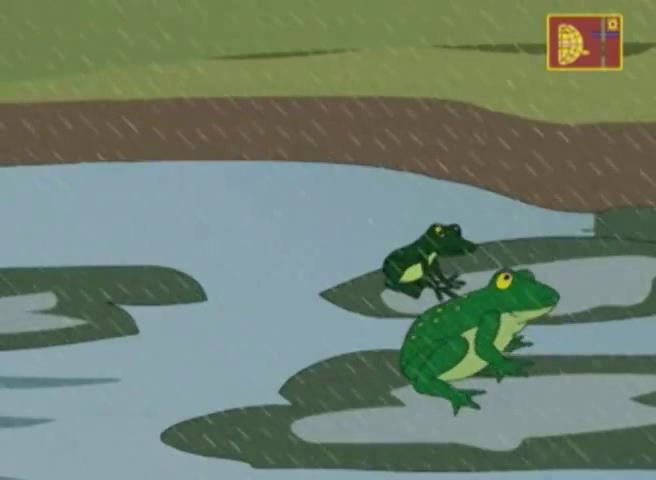 বাংলাদেশ ষড়ঋতুর দেশ। প্রতি দু মাসে এক-একটা ঋতু।
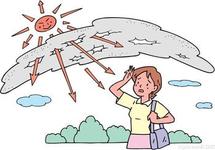 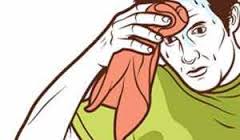 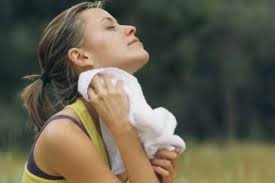 গ্রীষ্মকাল
বৈশাখ
জ্যৈষ্ঠ
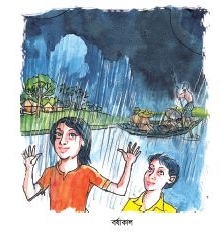 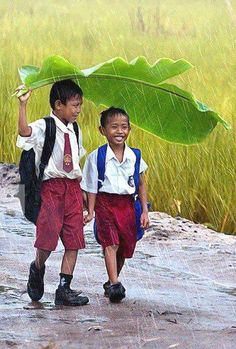 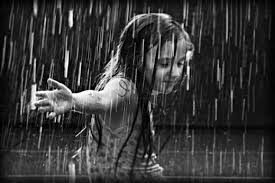 বর্ষাকাল
আষাঢ়
শ্রাবণ
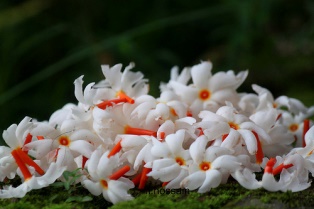 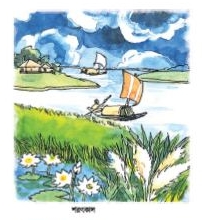 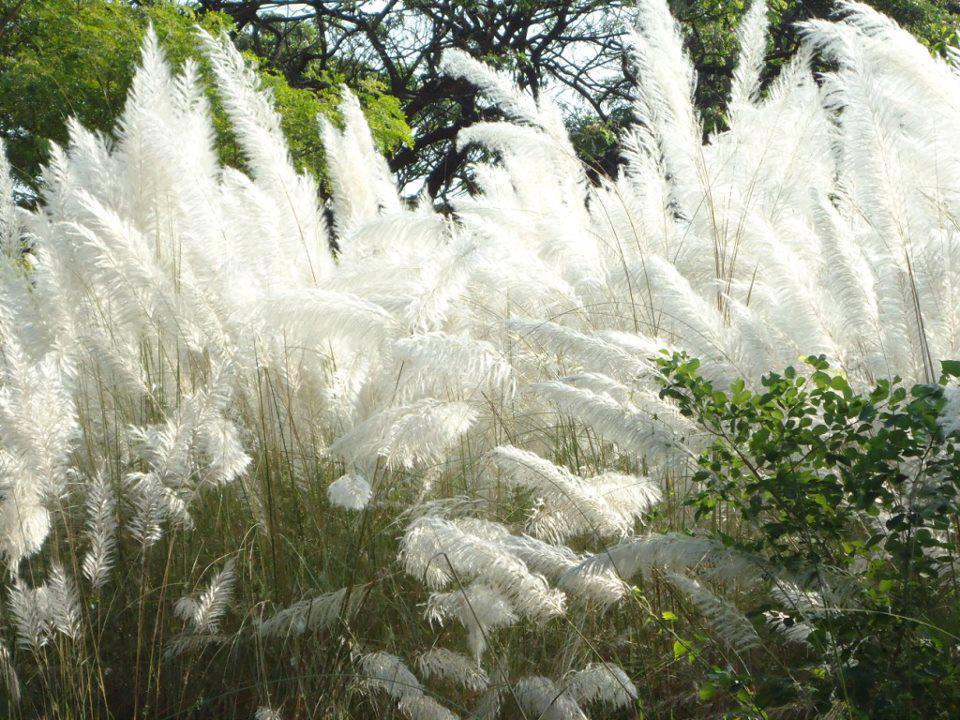 শরৎকাল
ভাদ্র
আশ্বিন
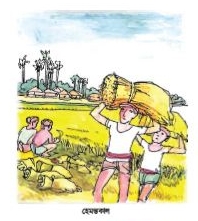 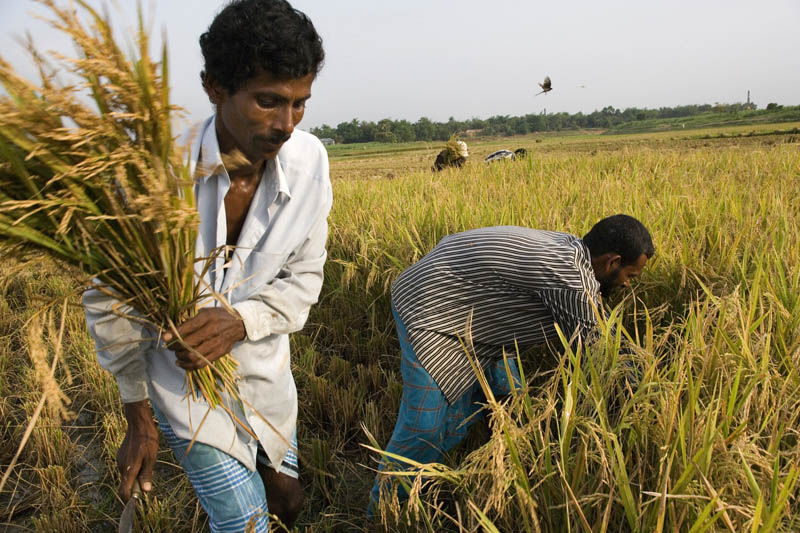 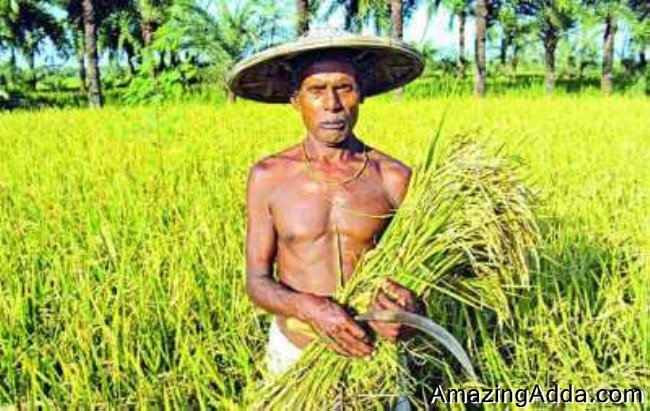 হেমন্তকাল
কার্তিক
অগ্রহায়ন
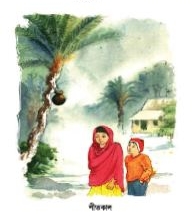 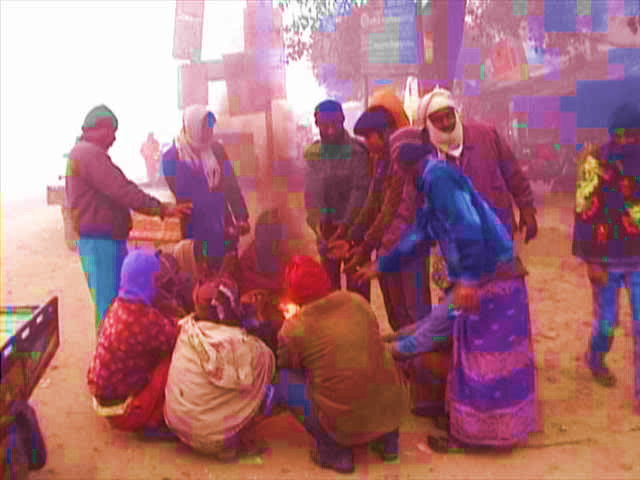 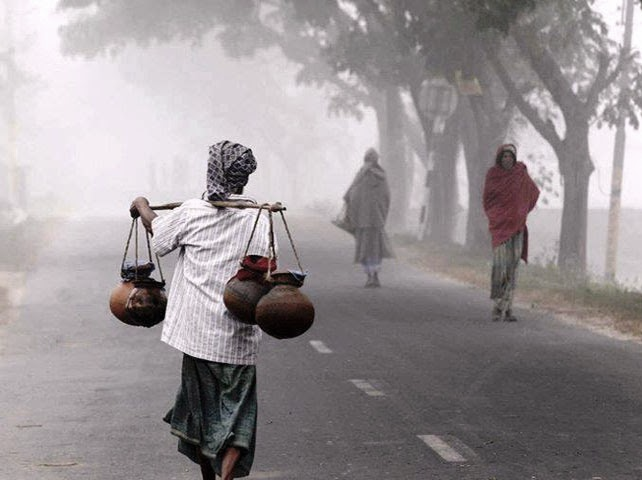 শীতকাল
মাঘ
পৌষ
বসন্তকাল
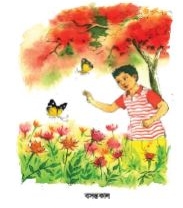 চৈত্র
ফাল্গুন
যুক্তবর্ণ বিভাজন
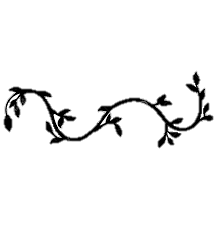 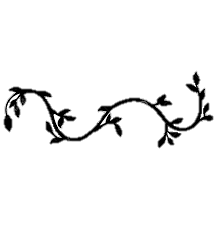 হেমন্ত
ন্ত
ন+ত
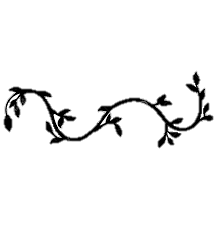 ষ+ম
গ্রীষ্ম
ষ্ম
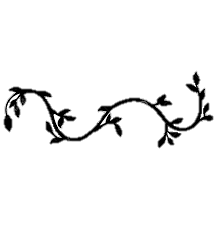 বৃষ্টি
ষ্ট
ষ+ট
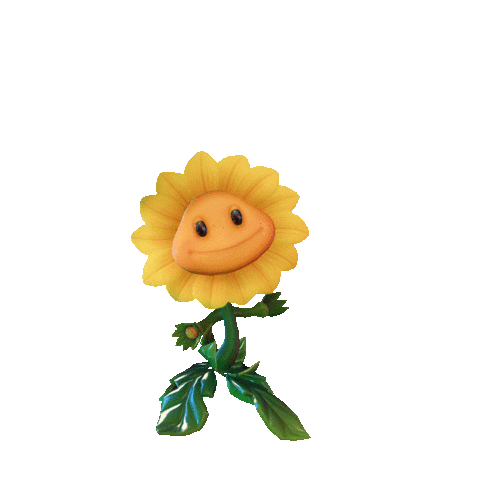 এসো শব্দগুলোর অর্থ জেনে নিই
মুগুর।
মুষল
ষড়ঋতু
ছয়টি ঋতু।
বর্ষাকাল
বৃষ্টির সময়।
বৃষ্টিপাত
বাদলের ধারা।
হালকা ঝিরঝিরে বৃষ্টি।
ইলশেগুড়ি
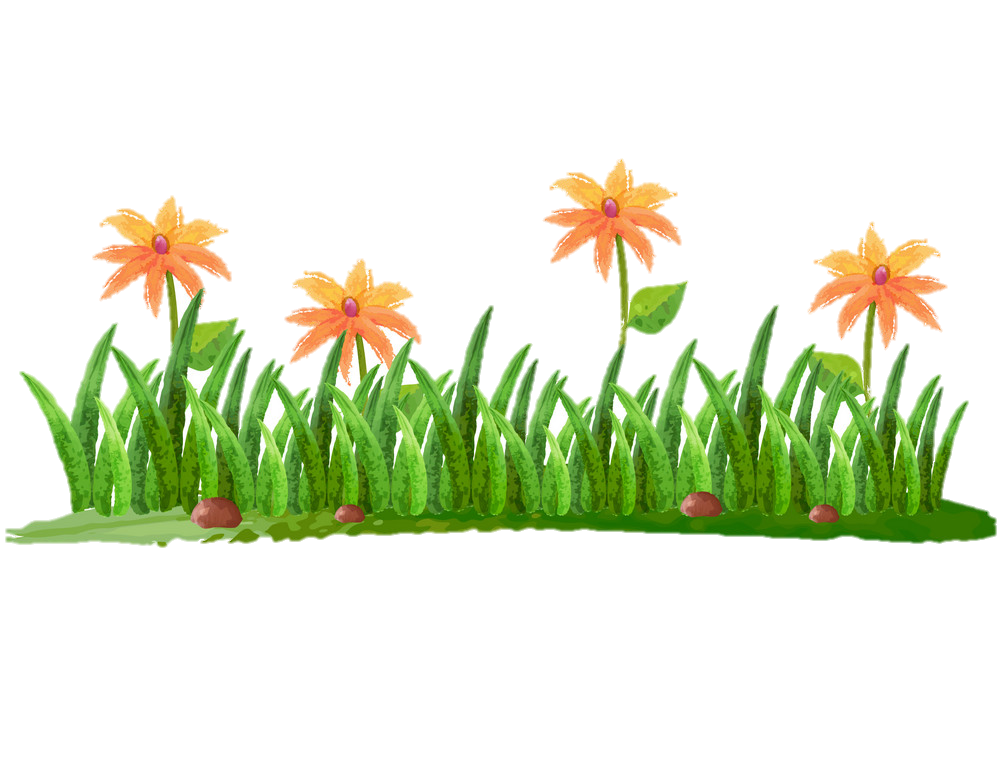 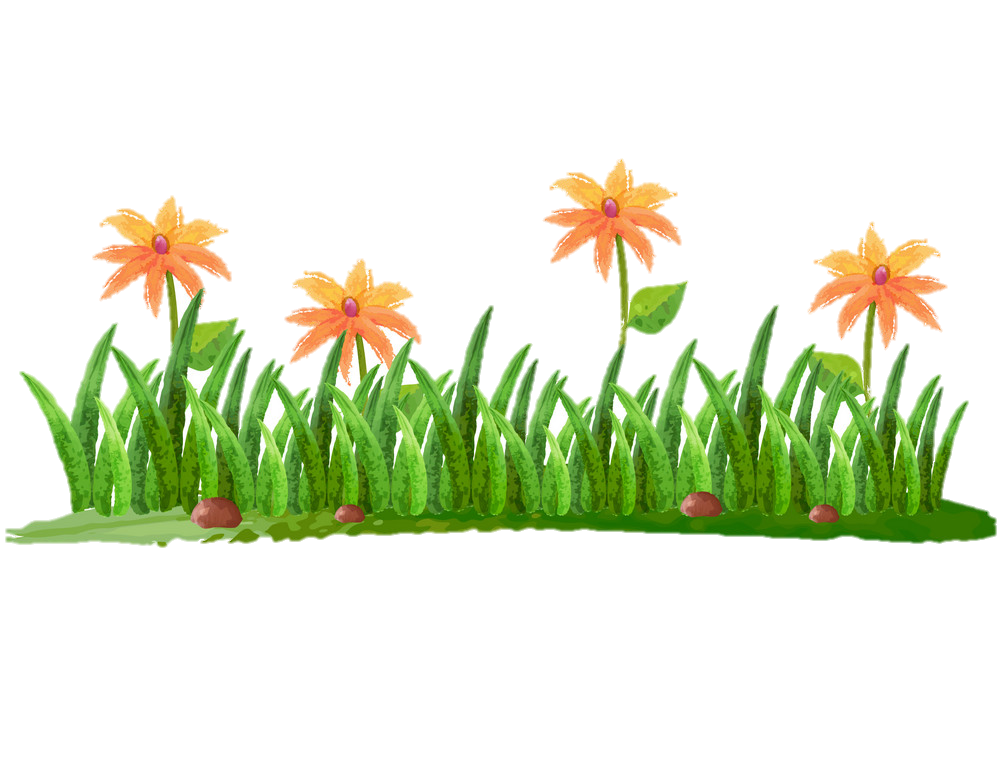 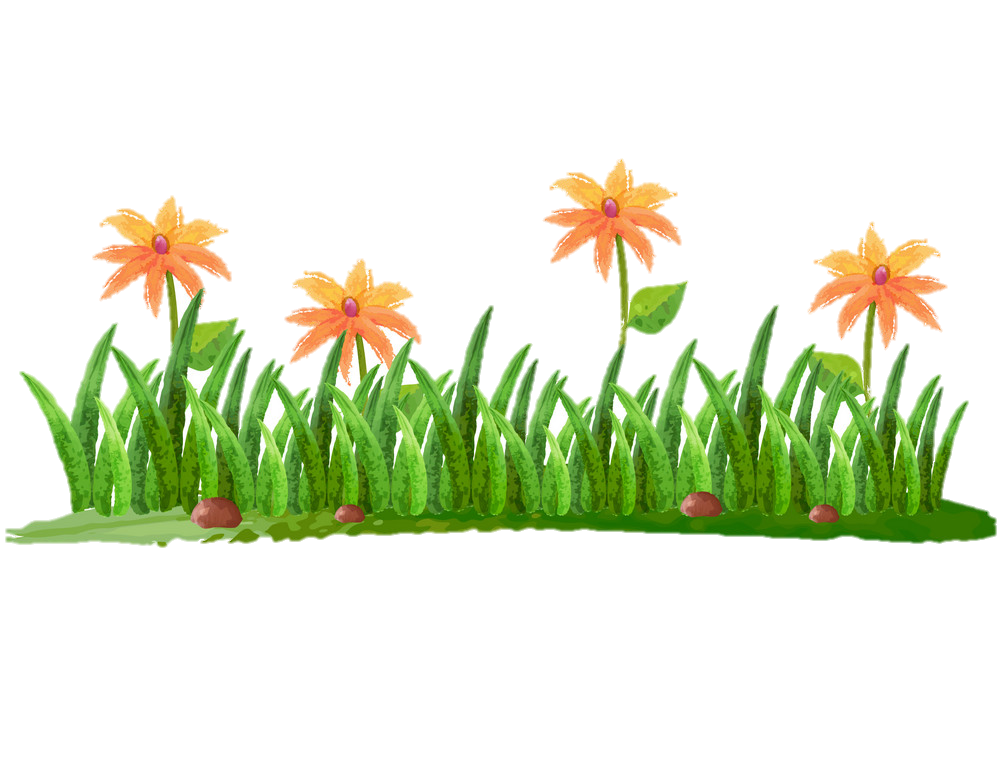 খুব বড় বড় ফোটায় যখন বৃষ্টি পড়ে।
মুষলধারে বৃষ্টি
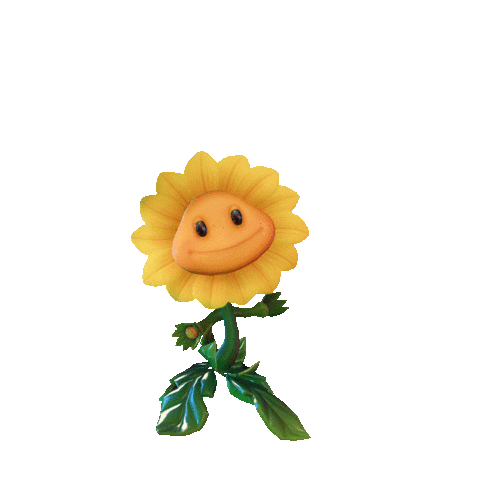 সমার্থক শব্দ
আকাশ ------------------ গগন
পানি ----------------------- জল 
শীত ---------------------- জাড় 
ঘুম ----------------------- নিদ্রা
হালকা ------------------পাতলা
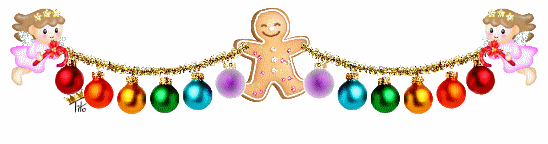 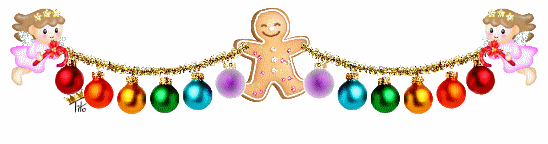 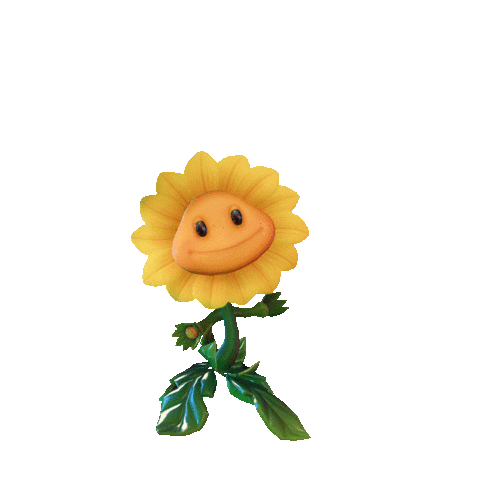 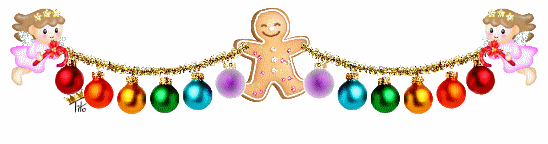 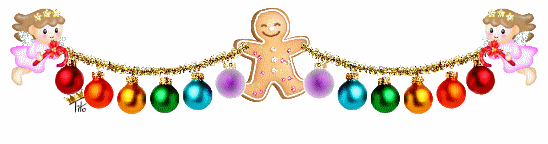 পাঠ্যবই এর সাথে সংযোগ
এসো বাংলা বইয়ের ১ম পৃষ্টা বের করে পড়ি
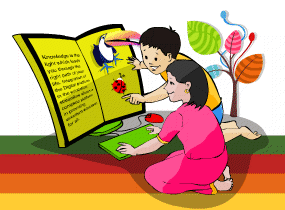 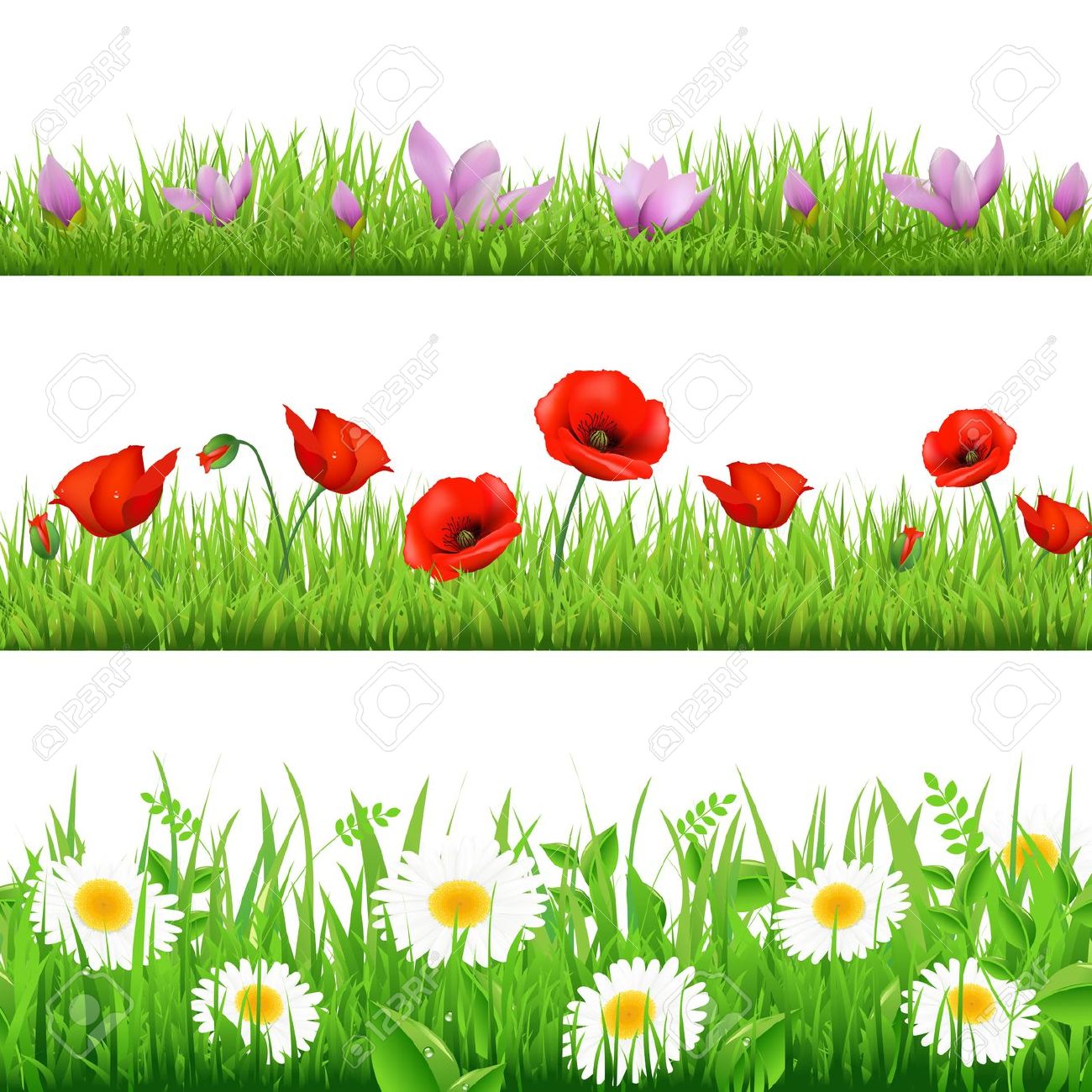 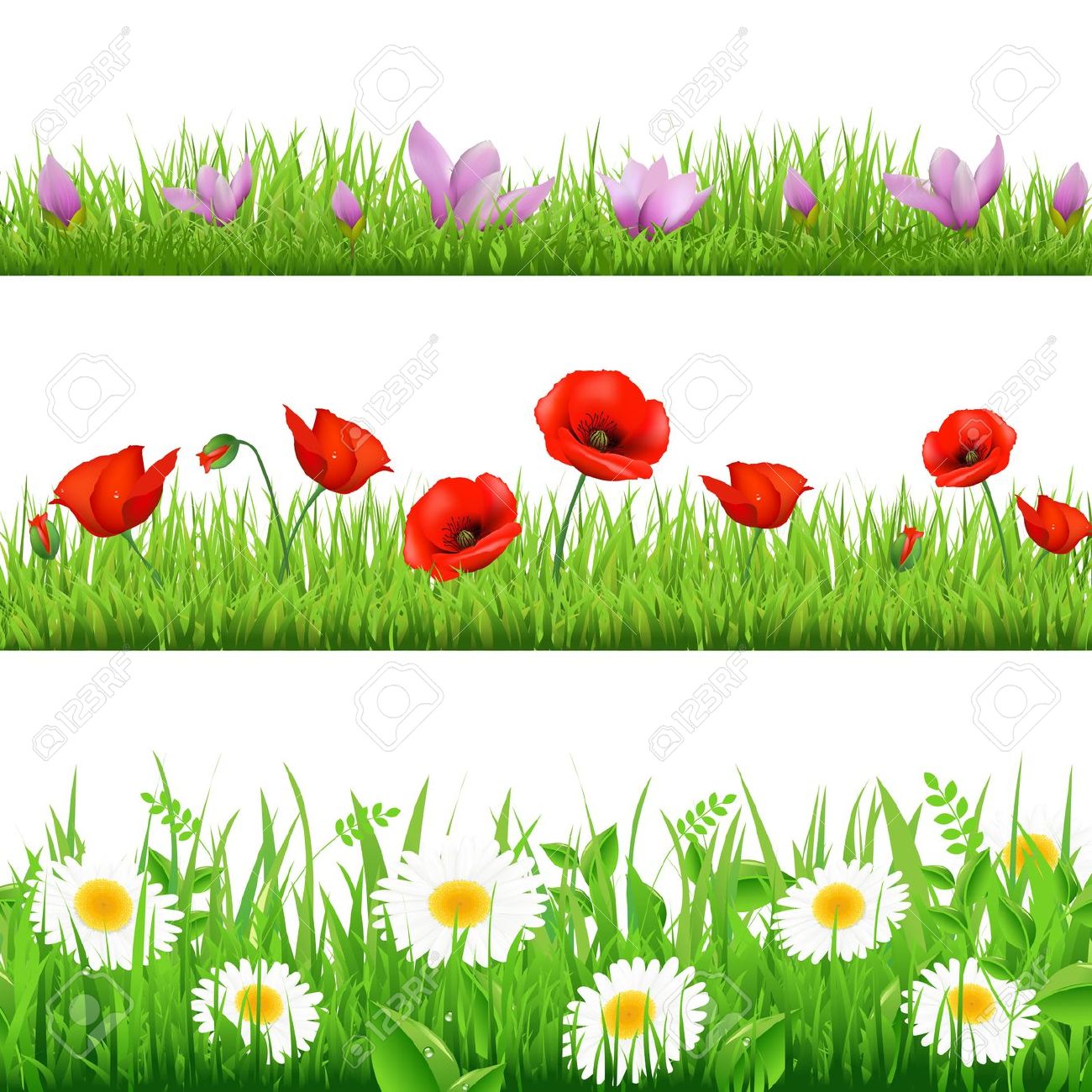 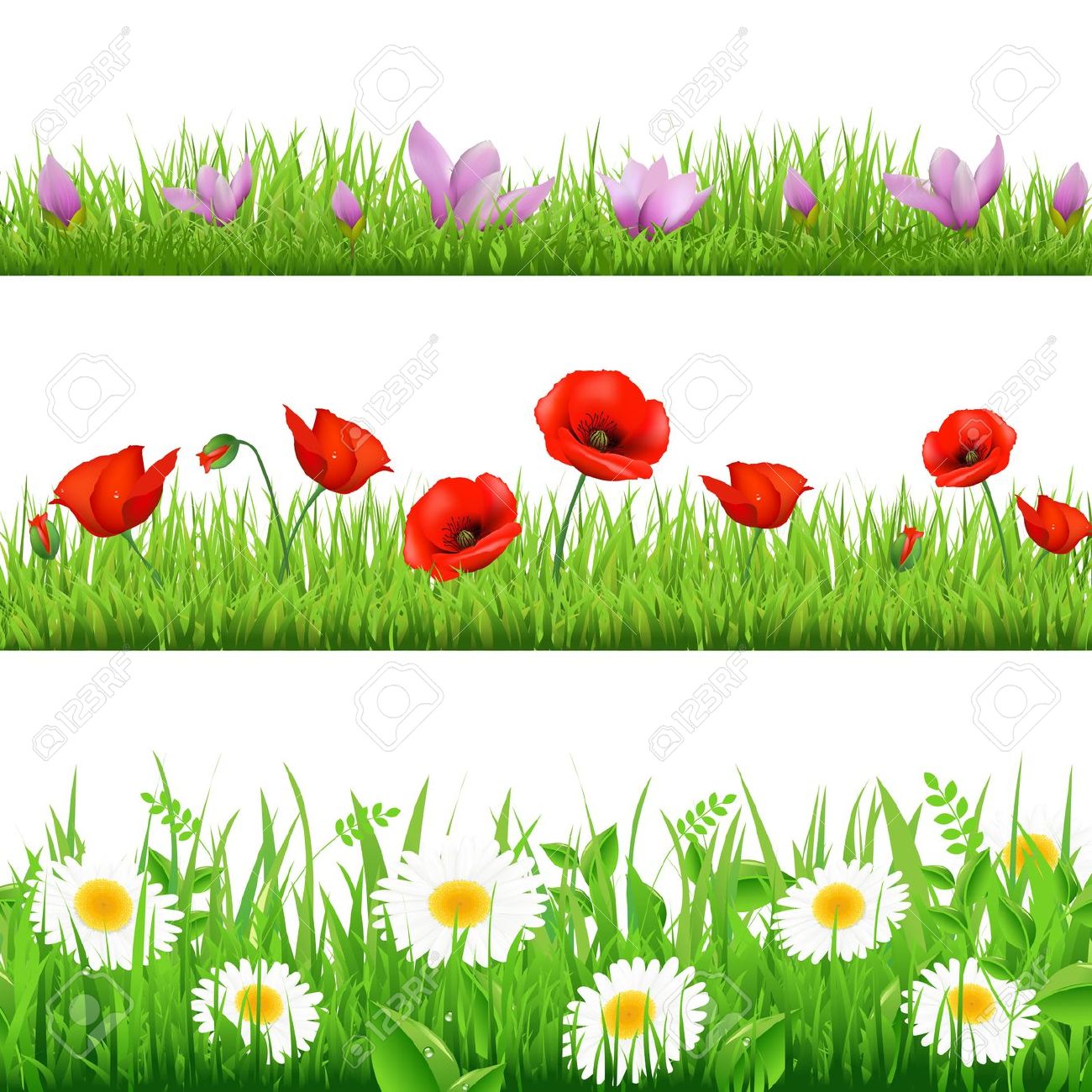 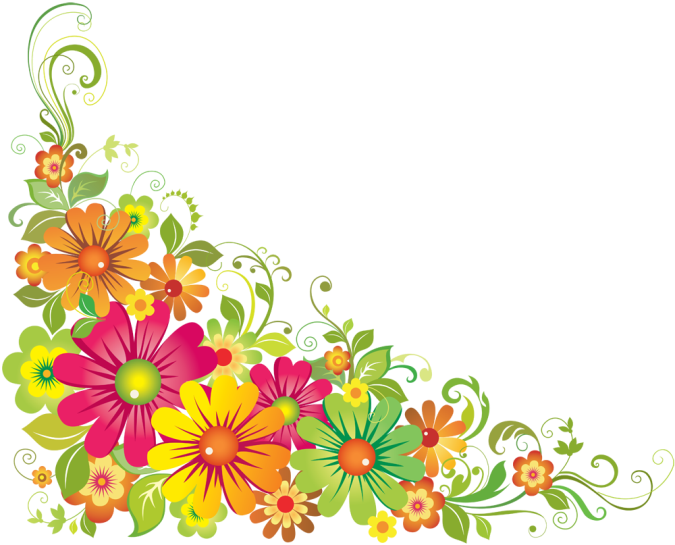 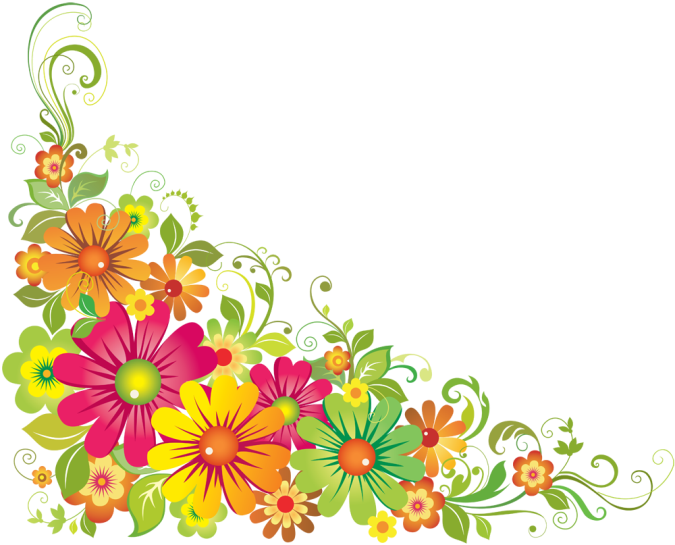 দলীয় কাজঃ
 ১নং দলঃ বাংলাদেশে বৎসরে কয়টি ঋতু আসে যায়?
 ২ নং দলঃ বারো মাসের নাম লেখ।
 ৩নং দলঃ কোন কোন মাস নিয়ে কোন ঋতু? লেখ।
 ৪নং দলঃ পৌষ আর মাঘ মাসে কেমন শীত পড়ে? লেখ।
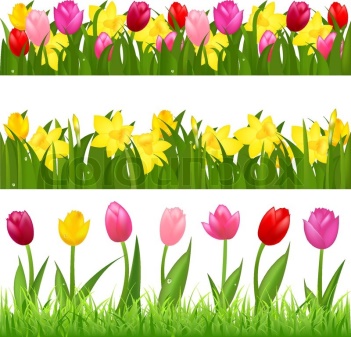 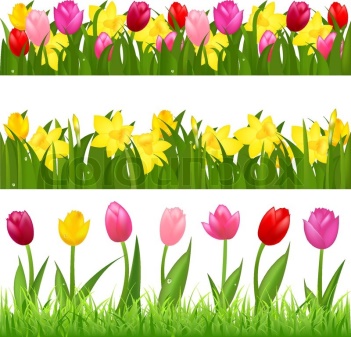 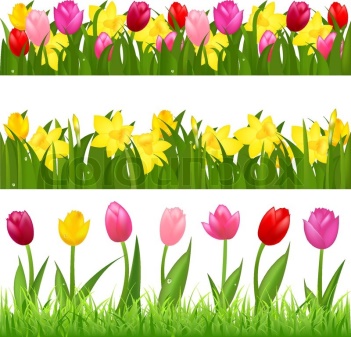 সঠিক উত্তরটিতে ক্লিক করিঃ
১। মাঘ মাসের শীতে কী নড়ে?
আবার চেষ্টা কর
আবার চেষ্টা কর
আবার চেষ্টা কর
সঠিক উত্তর
(ক) গরুর শিং
(খ) মোষের শিং
(গ) ছাগলের শিং
(ঘ) মোষের শিং
২। হেমন্তকালের আগে কোন ঋতু?
আবার চেষ্টা কর
আবার চেষ্টা কর
আবার চেষ্টা কর
সঠিক উত্তর
(ক) গ্রীষ্ম ঋতু
(খ) বর্ষা ঋতু
(ঘ) শরৎ ঋতু
(গ) বসন্ত ঋতু
সঠিক উত্তরটিতে ক্লিক করিঃ
৩। বাংলাদেশে কয়টি ঋতু?
(ক) ৪টি
(খ) ২টি
আবার চেষ্টা কর
আবার চেষ্টা কর
আবার চেষ্টা কর
সঠিক উত্তর
(ঘ) ৬টি
(গ) ৫টি
৪। ঝিরঝির করে যে বৃষ্টি পড়ে তার আরেকটি নাম কী?
(ক) মুষলধারে
(খ) ইলশেগুঁড়ি
আবার চেষ্টা কর
আবার চেষ্টা কর
আবার চেষ্টা কর
সঠিক উত্তর
(গ) হুড়মুড়
(ঘ) ঠকঠক
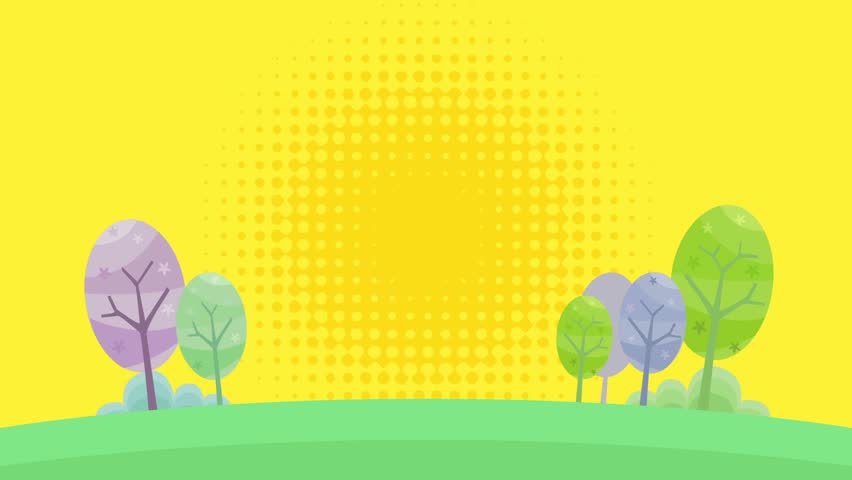 বসন্তকাল
শীতকাল
হেমন্তকাল
ছয় ঋতুর
নাম
শরৎকাল
বর্ষাকাল
গ্রীষ্মকাল
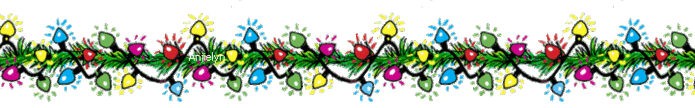 বাড়ির কাজ
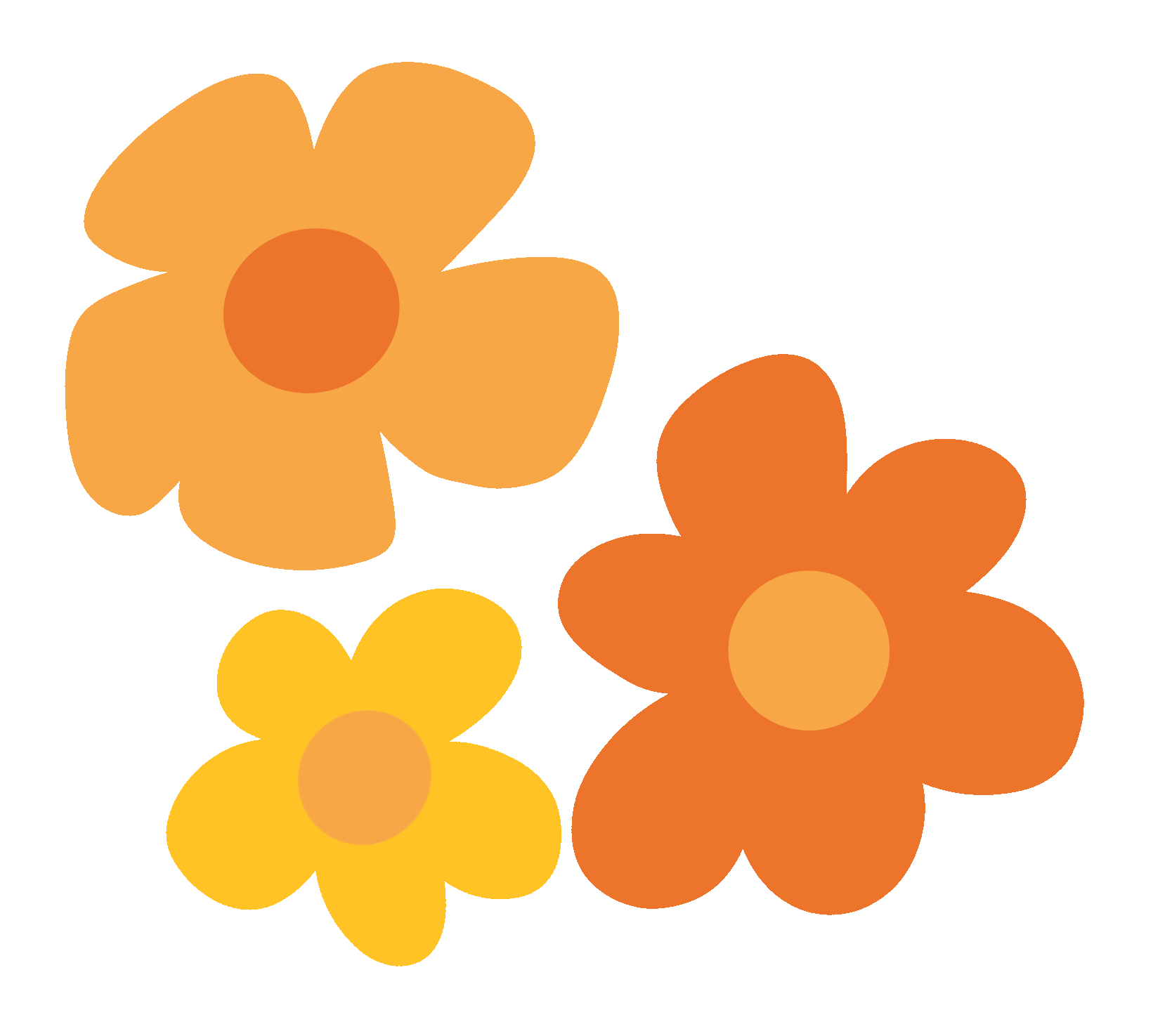 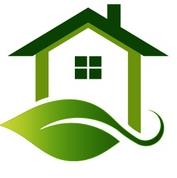 তোমার দেখা চারপাশের প্রকৃতি সম্পর্কে একটি অনুচ্ছেদ লিখে আনবে।
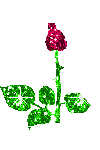 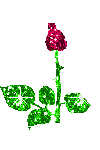 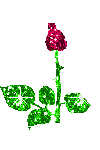 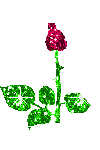 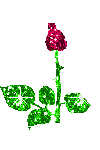 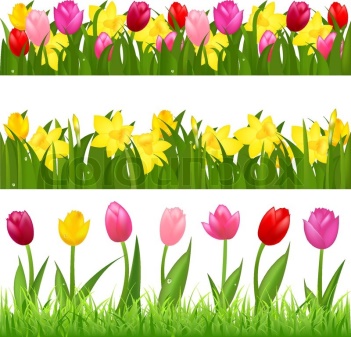 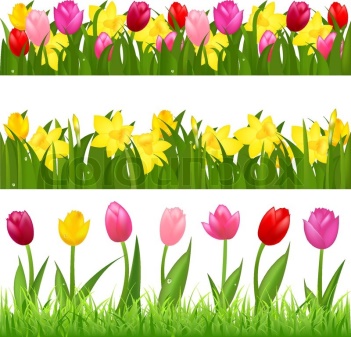 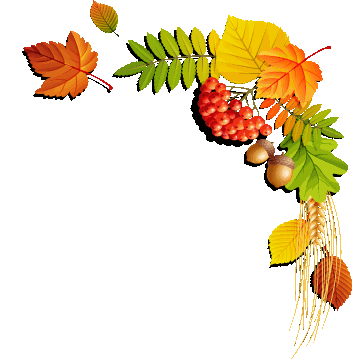 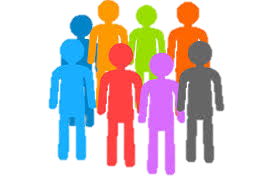 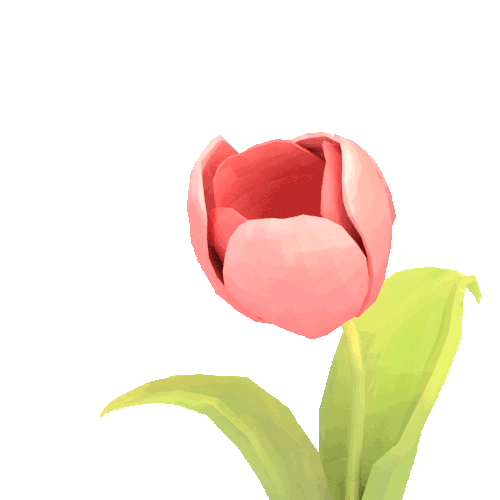 সবাইকে ধন্যবাদ
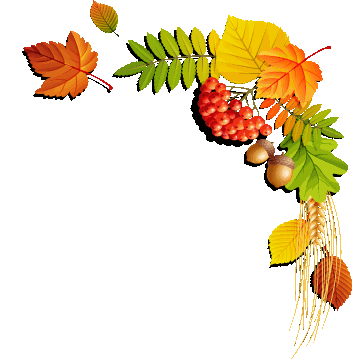